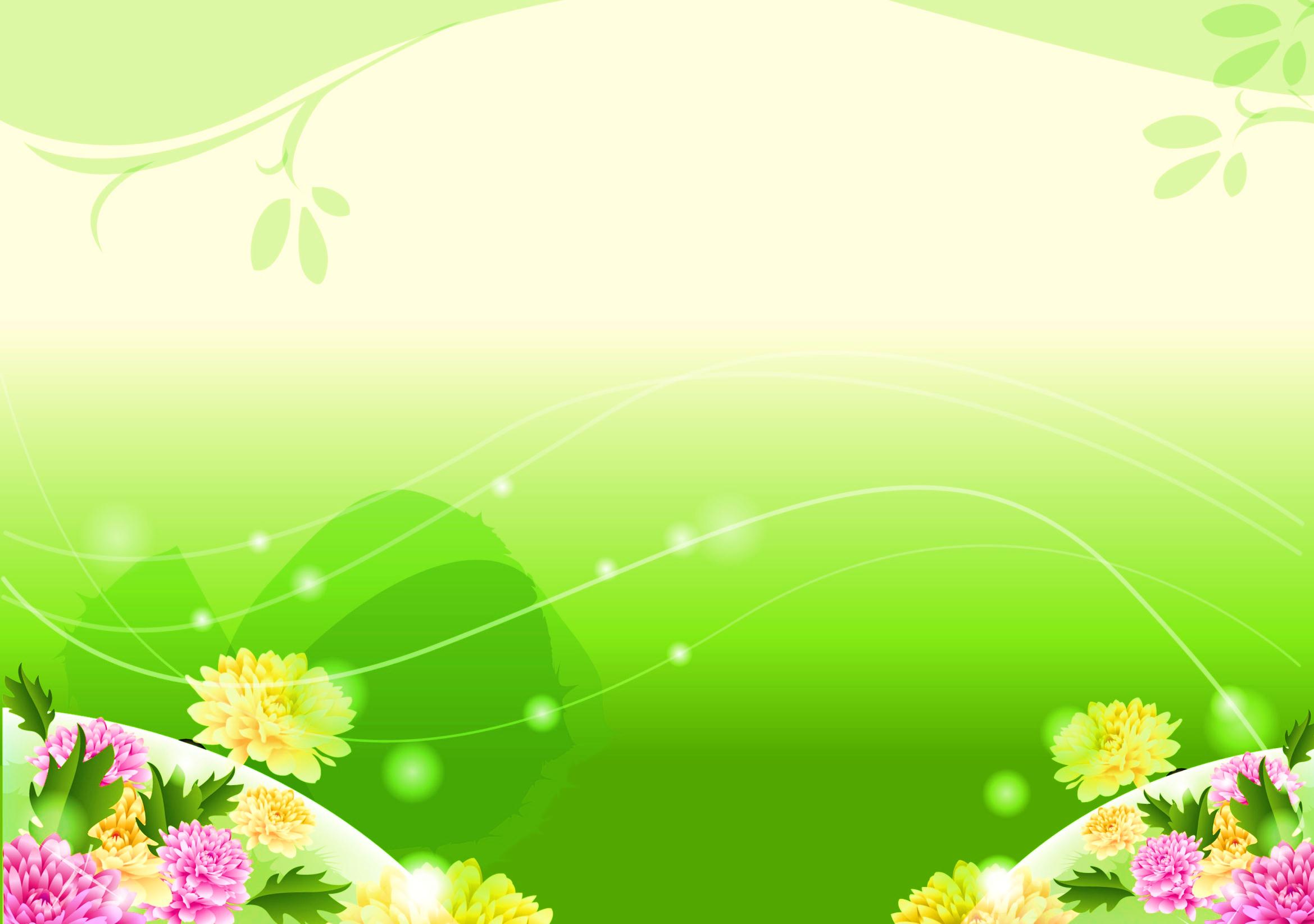 Европейская неделя 
иммунизации
В МБДОУ детский сад № 23
г. Каменск-Шахтинский
2013г.
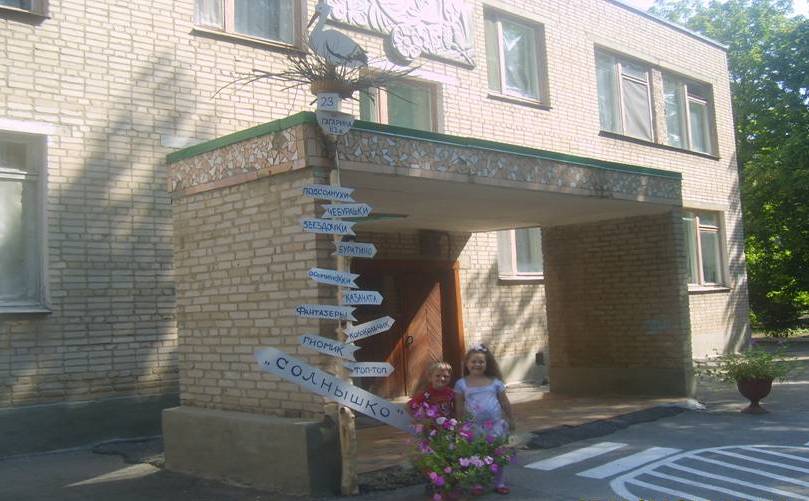 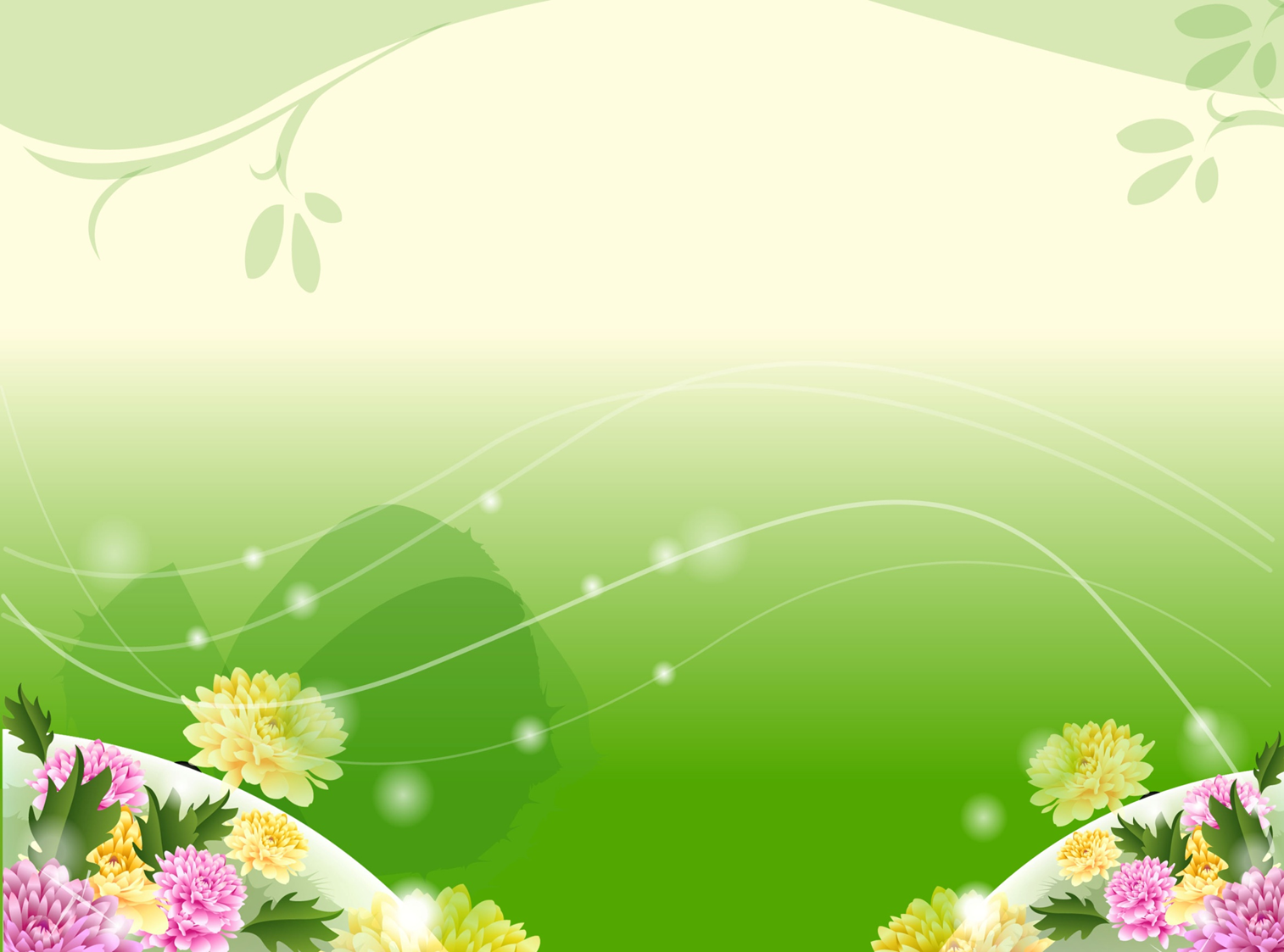 Ежегодно в МБДОУ согласно национальному календарю прививок проходит вакцинация детей. 
В детском саду для каждого ребенка составляется индивидуальный график прививок. 
План проведения профилактических прививок выполняется в МБДОУ детском саду №23 на 96-97%.
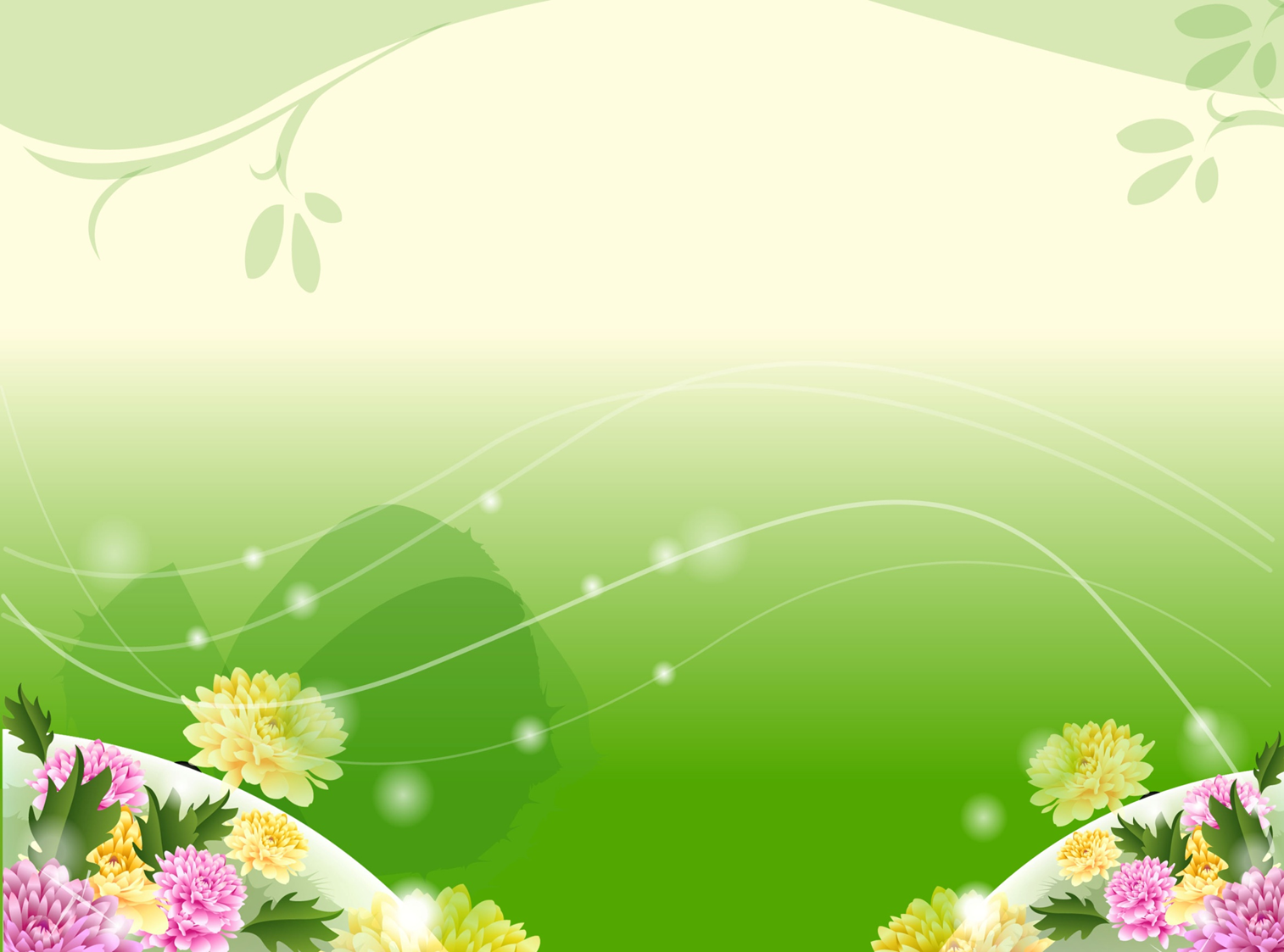 Конкурс рисунков и агитационных плакатов по теме «Я прививок не боюсь»
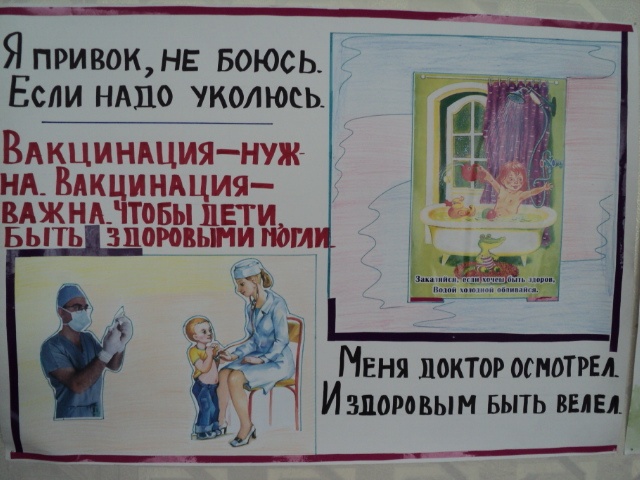 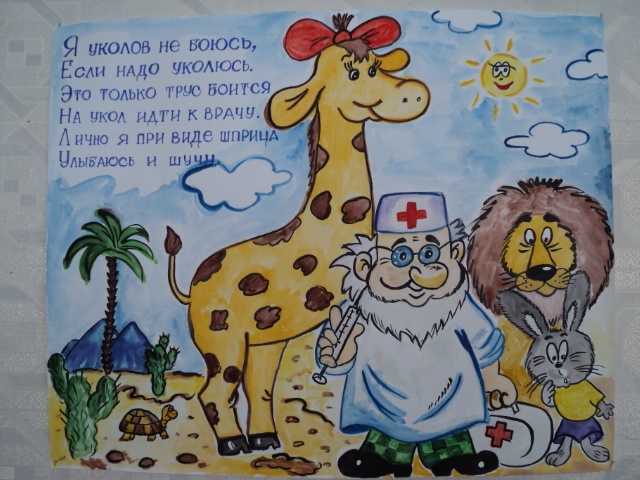 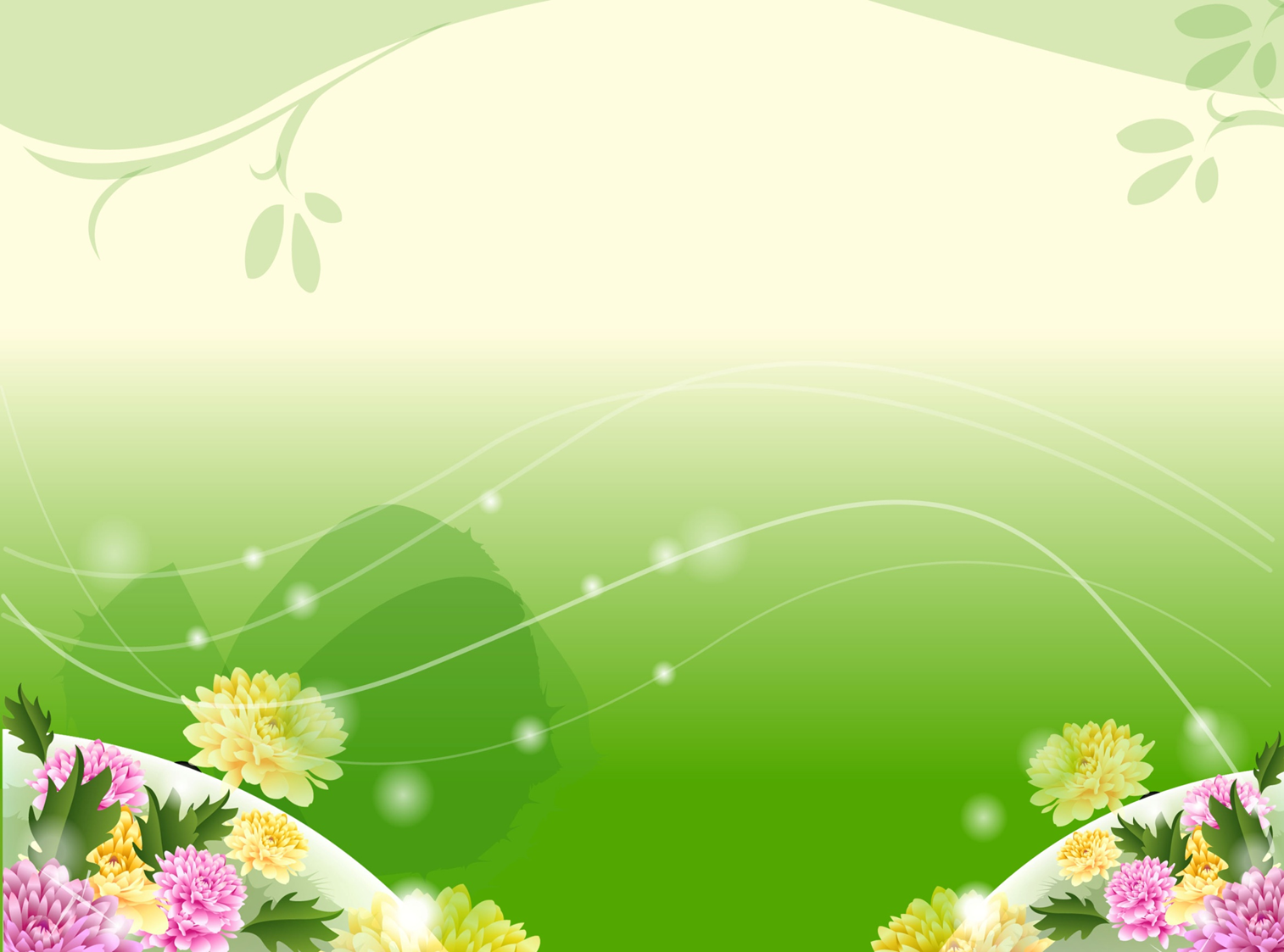 Дети логопедической подготовительной группы совершили сказочное путешествие и убедили бегемота в важности проведения профилактических прививок для защиты от болезней на логоритмическом занятии, подготовленное учителем-логопедом А.В.Осыкиной.
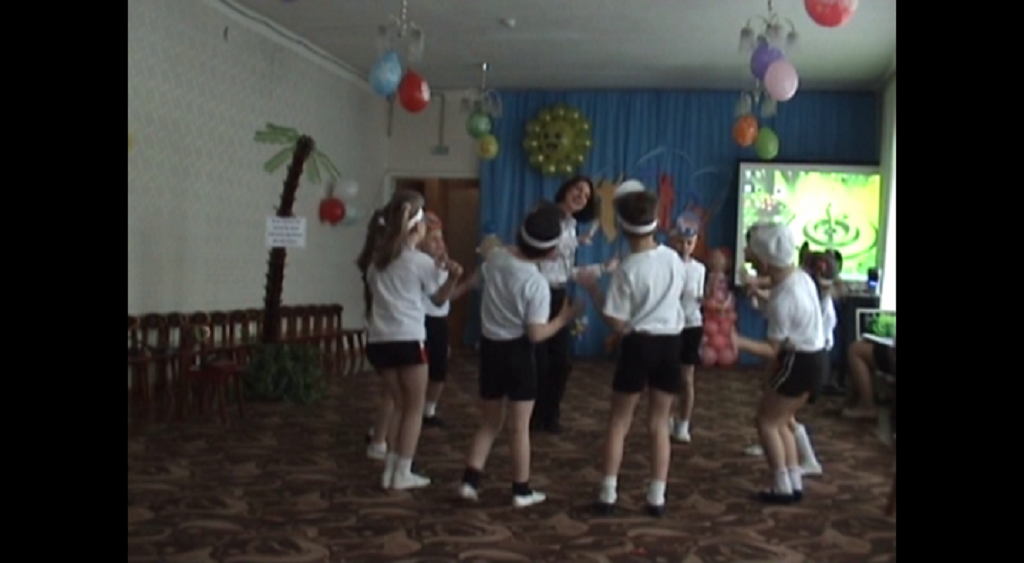 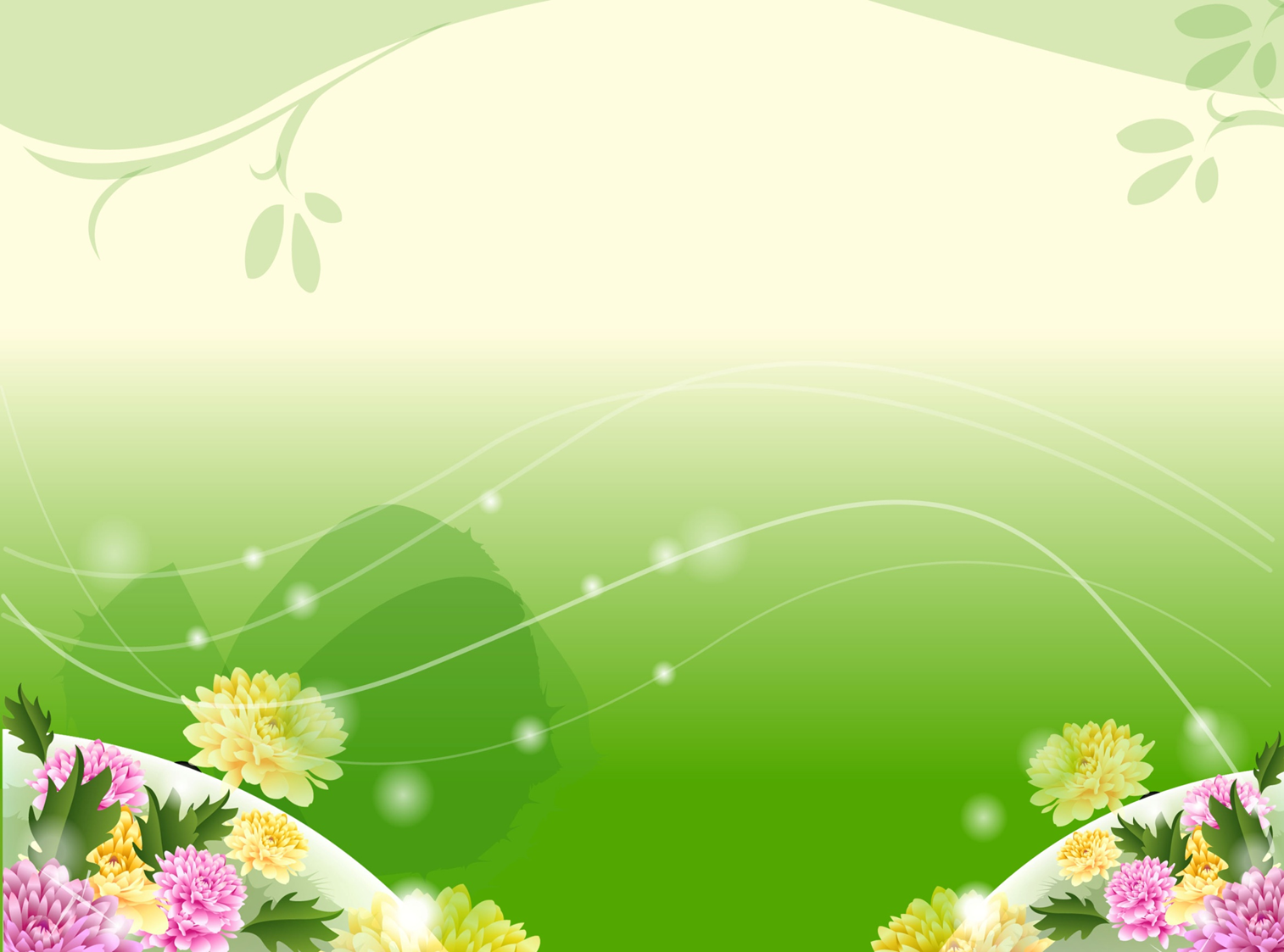 Дети первой младшей группы совместно с воспитателем Т.Г.Ворожбяновой научили девочку «Чумазую» культурно-гигиеническим навыкам и показали значимость чистоты и укрепления здоровья с помощью вакцинации.
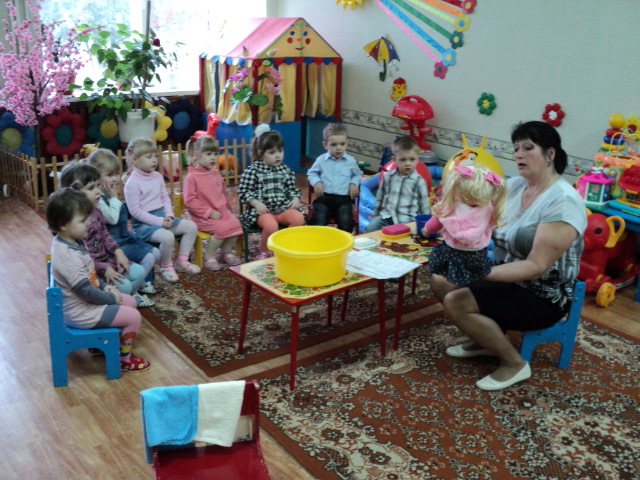 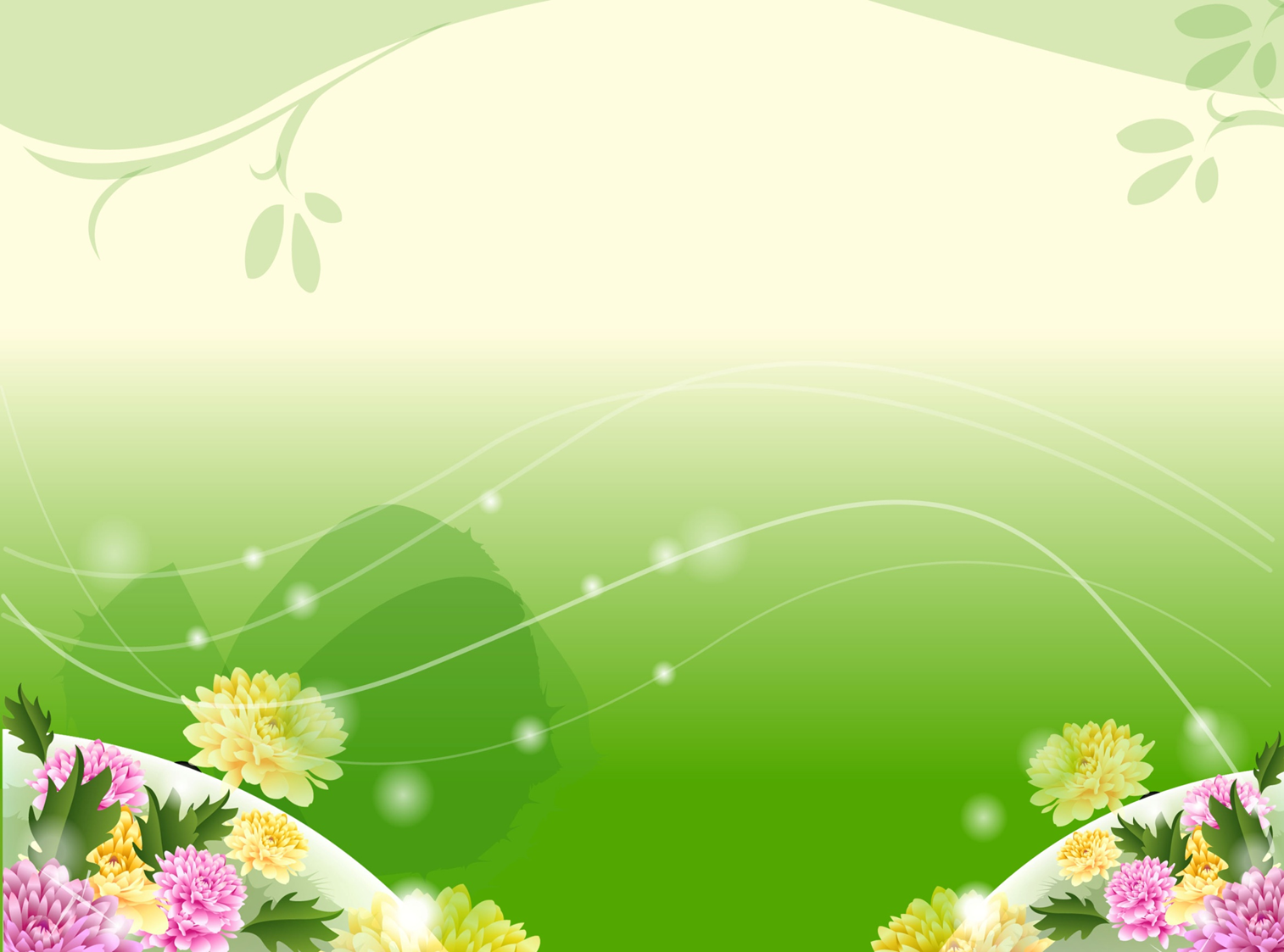 Итогом открытого дня стало музыкально-театрализованное представление «Путешествие в страну здоровья»,  подготовленное старшим воспитателем Е.С.Пятницковой, музыкальным руководителем Н.В.Воротилиной и воспитателем Т.Ю.Шпанко. Через песни, танцы и стихи дети выразили доброе отношение к необходимости сохранения здоровья  через проведение профилактических прививок.
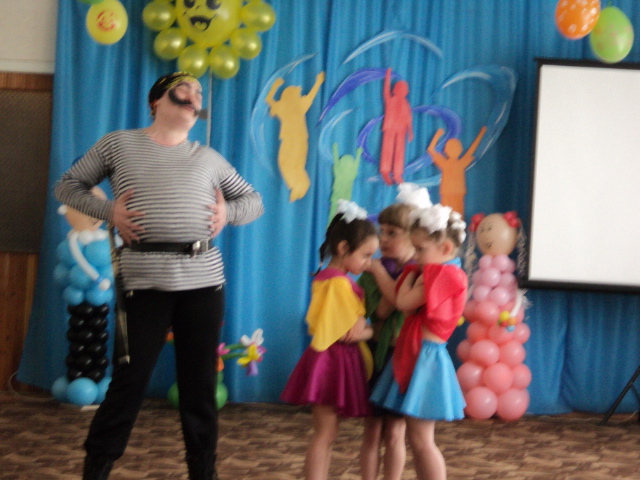 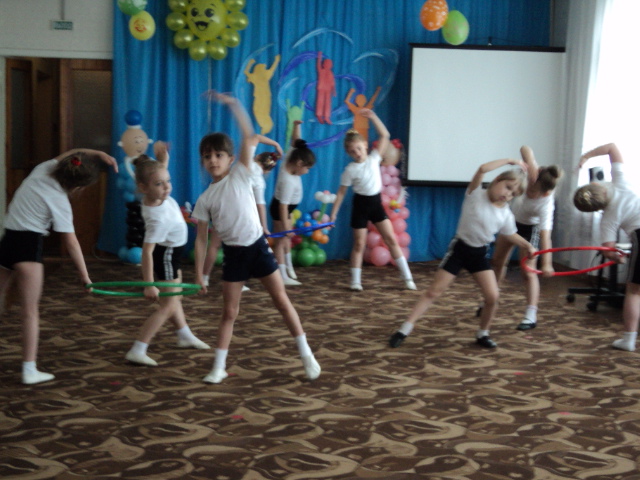 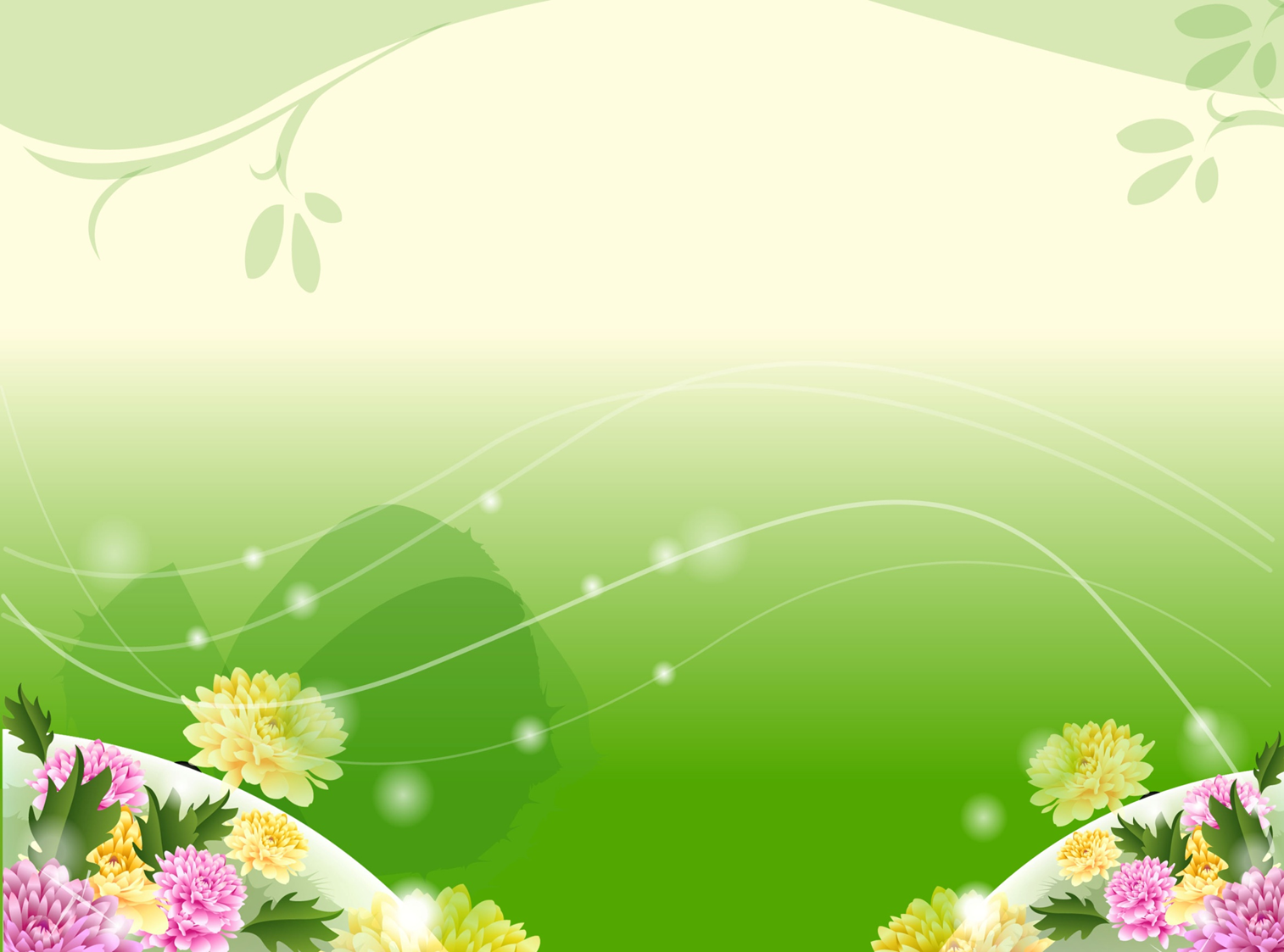 Спасибо 
за внимание